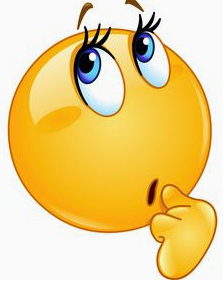 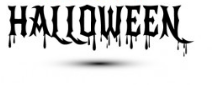 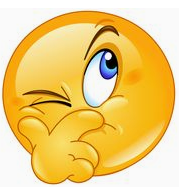 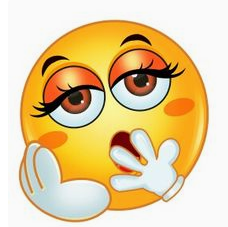 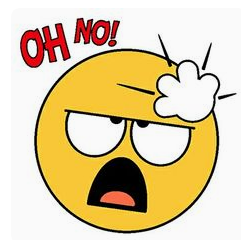 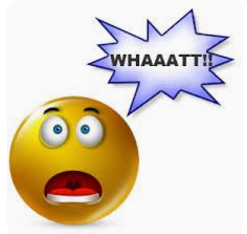 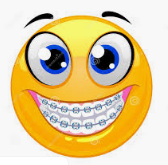 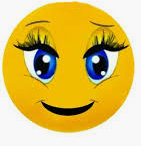 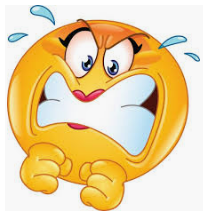 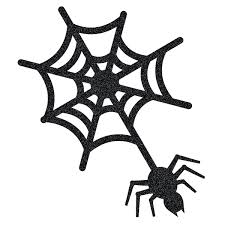 Luna, a Bruxa do HLW19 está prestes a transformar-te numa abóbora.
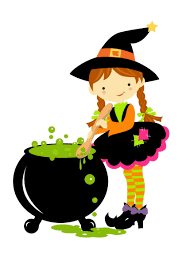 Para que isso não aconteça tens de lhe roubar a abóbora que está presa por um cadeado.
Para saberes o código vais ter de responder a 4 enigmas e se for preciso, chamar o fantasma  GHOST.
No final tens de trazer a abóbora
Rápido!! Tens 40 minutos!!
Código Correto
Código Errado
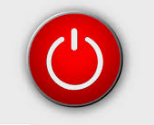 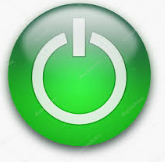 Código Correto!
Conseguiste a Abóbora
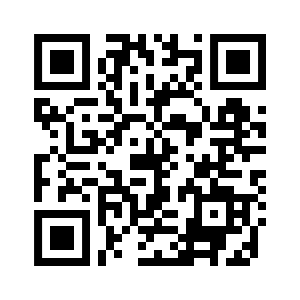 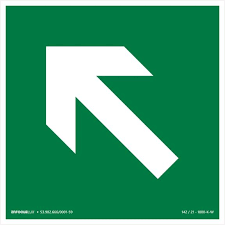 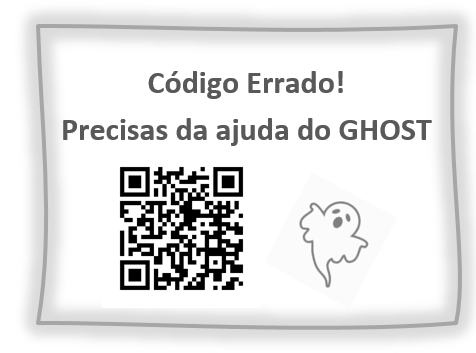 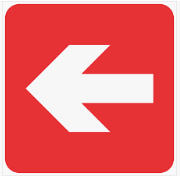